city
racial dot maps
[Speaker Notes: Planning theory should address:
What is the relationship between the urban context and outcome? 
How does planning affect city users, including residents, commuters and visitors?
What principles should guide plan the formation, content and implementation?]
Cambridge, MA
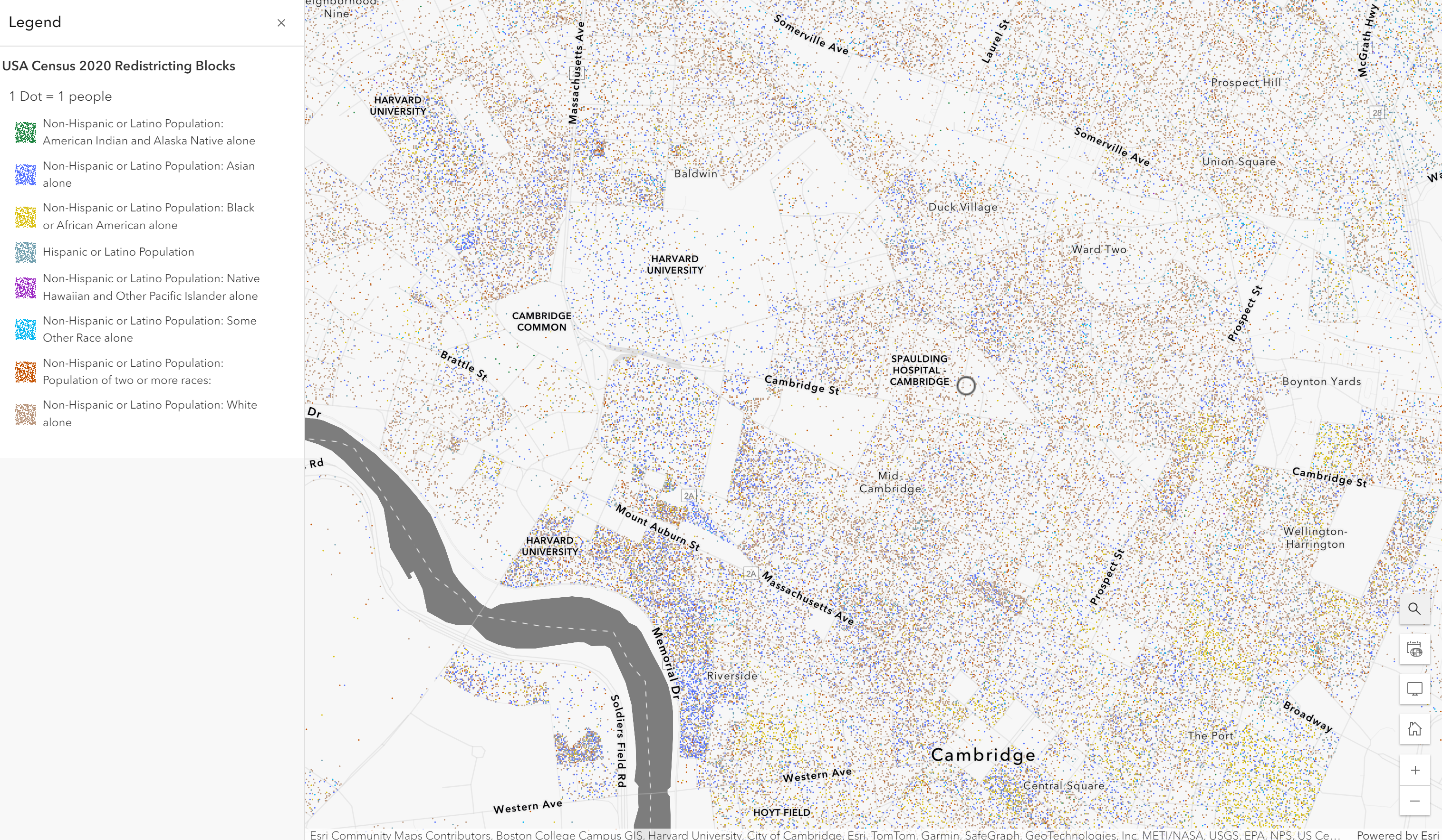 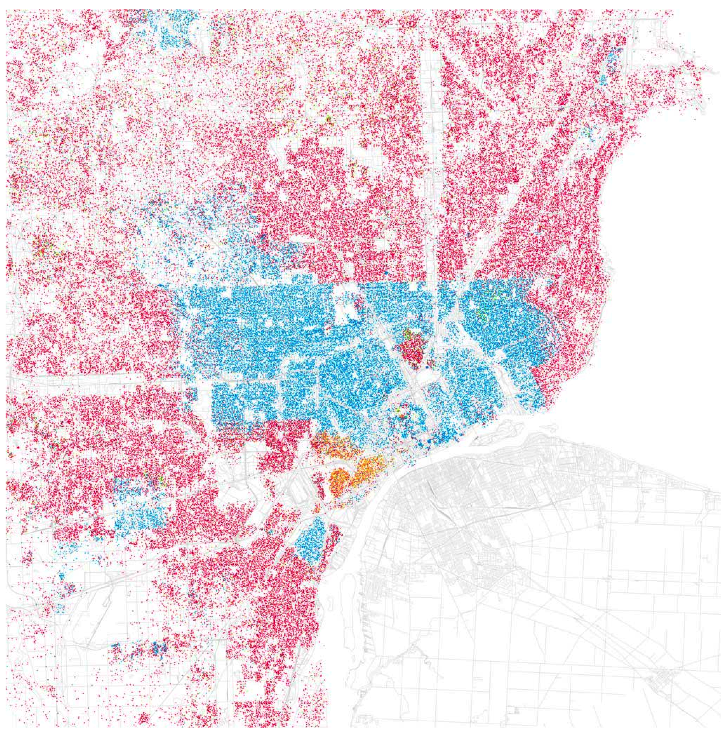 [Speaker Notes: Issues of race became more spatially pronounced – the effects still very present in today’s geography]
Bloomington, IN
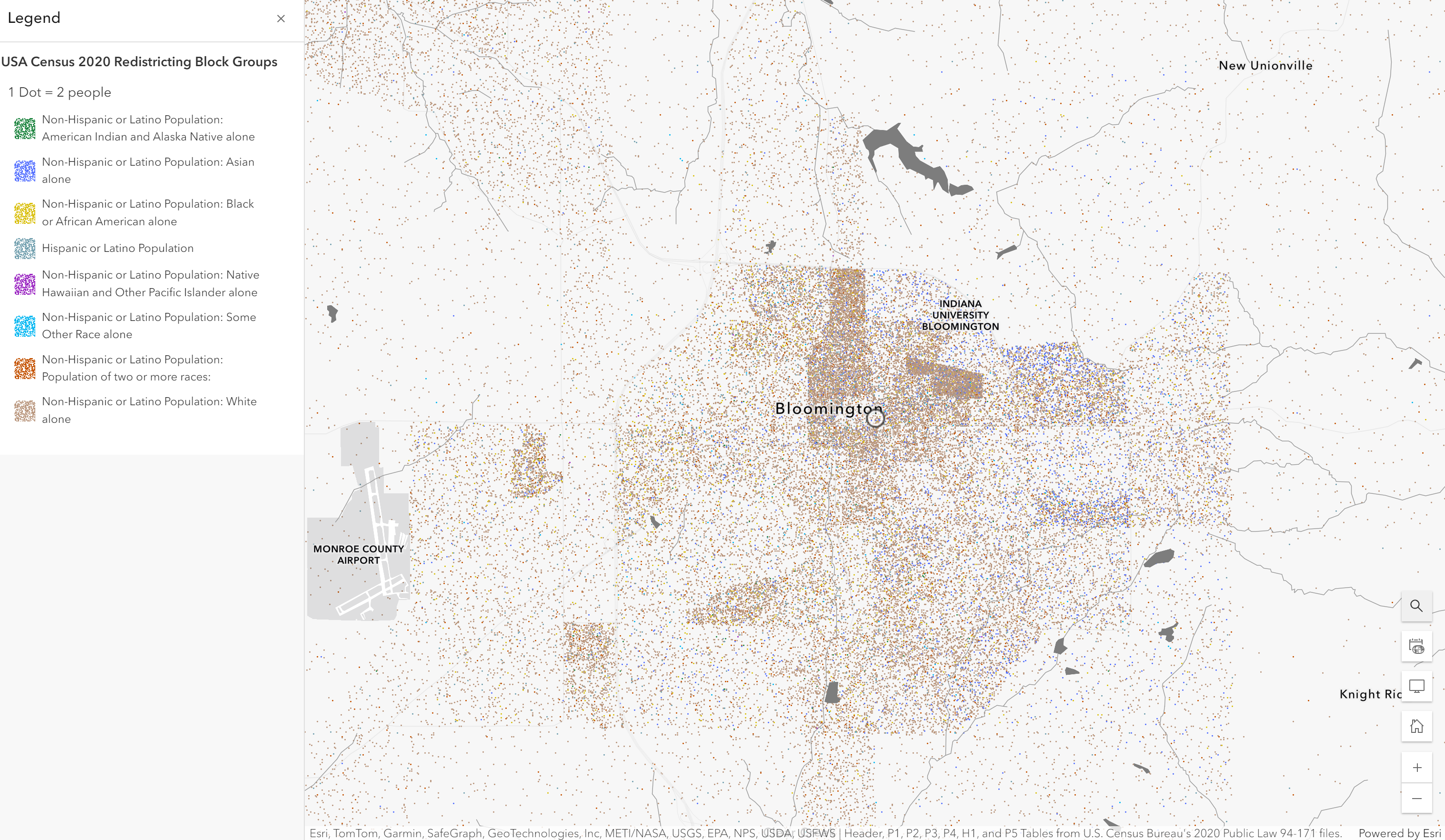 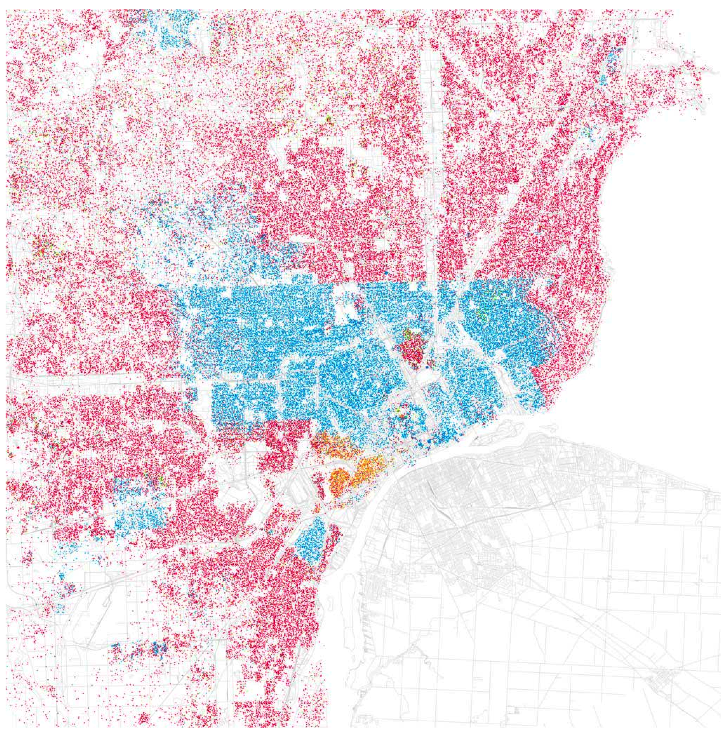 [Speaker Notes: Issues of race became more spatially pronounced – the effects still very present in today’s geography]
Flagstaff, AZ
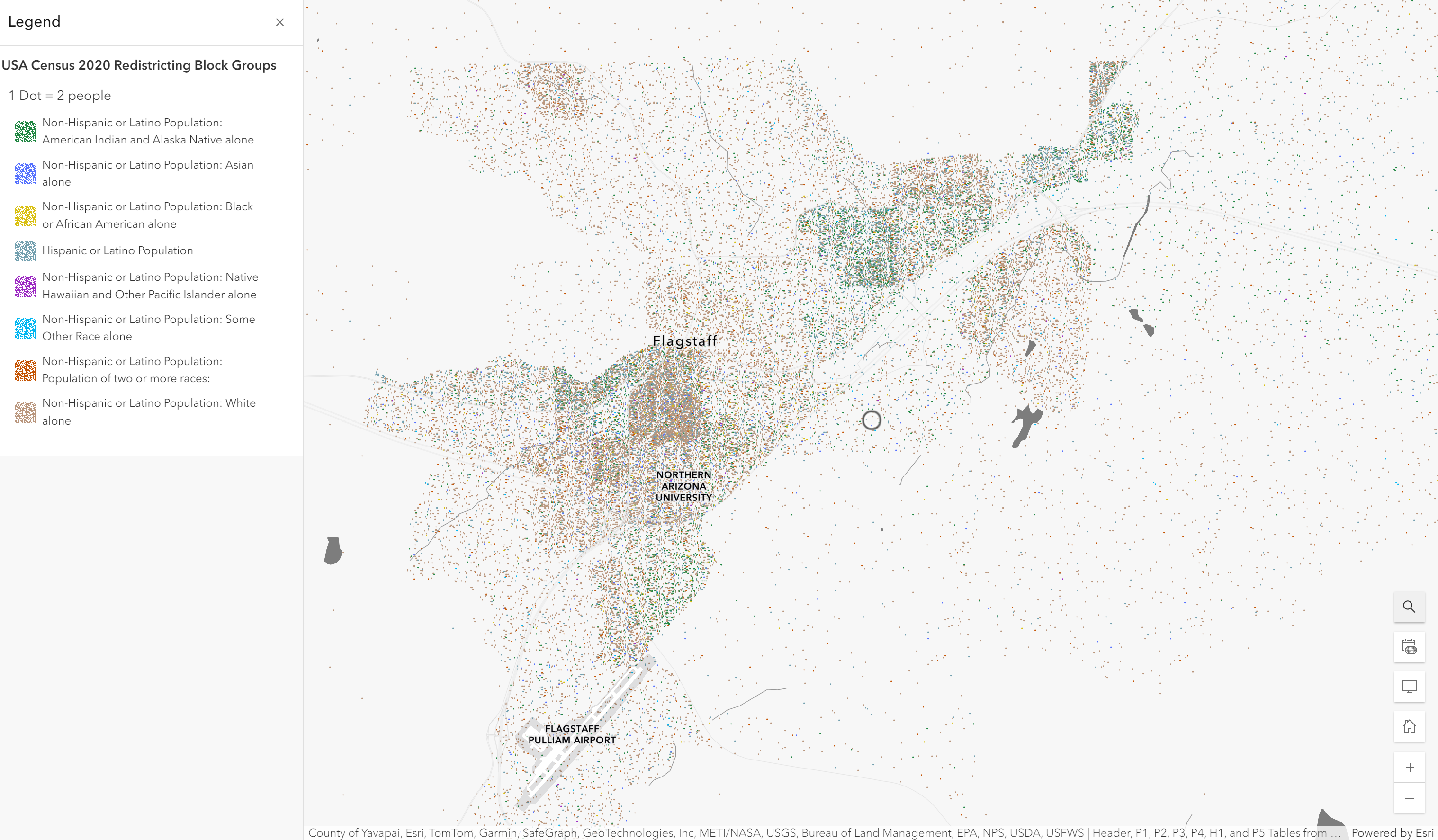 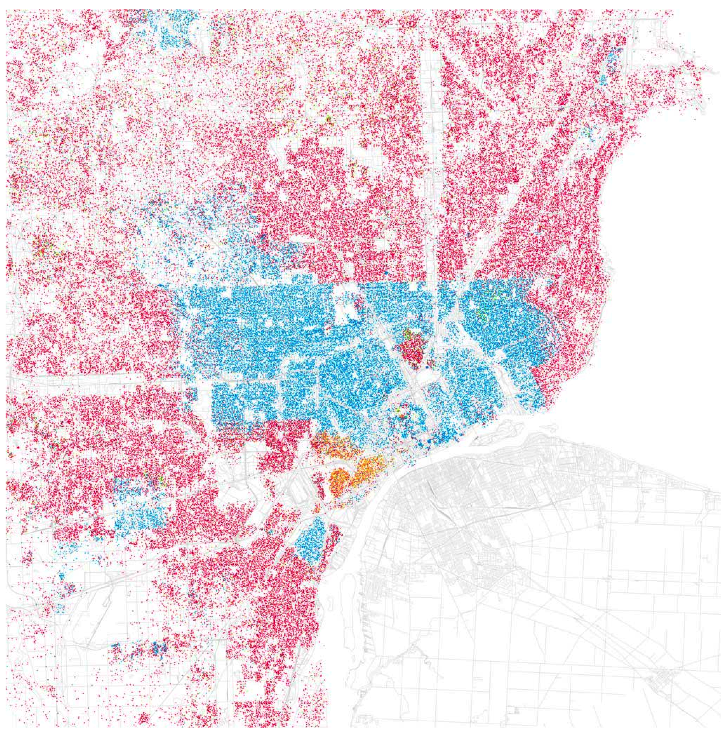 [Speaker Notes: Issues of race became more spatially pronounced – the effects still very present in today’s geography]
Gainesville, FL
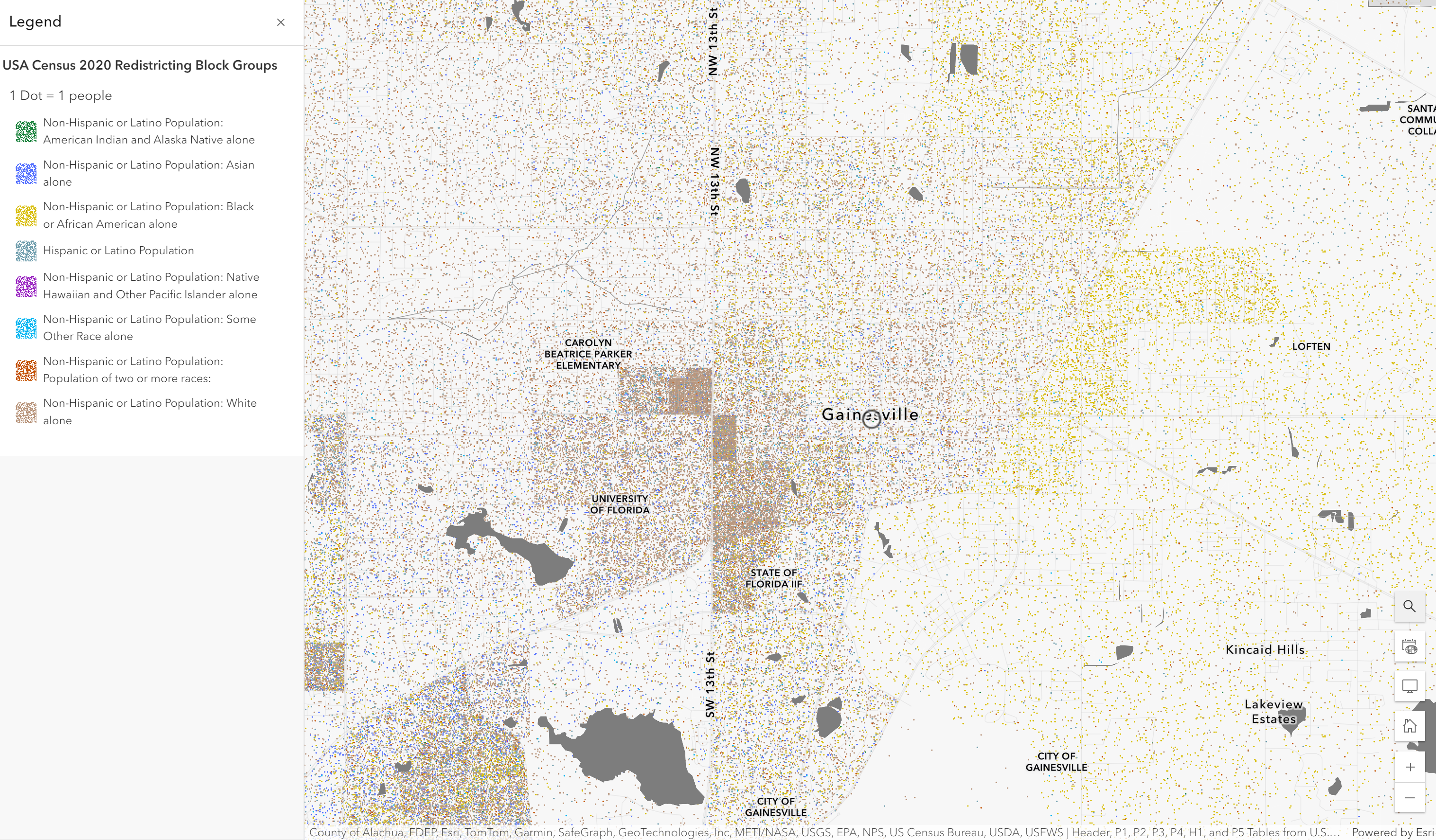 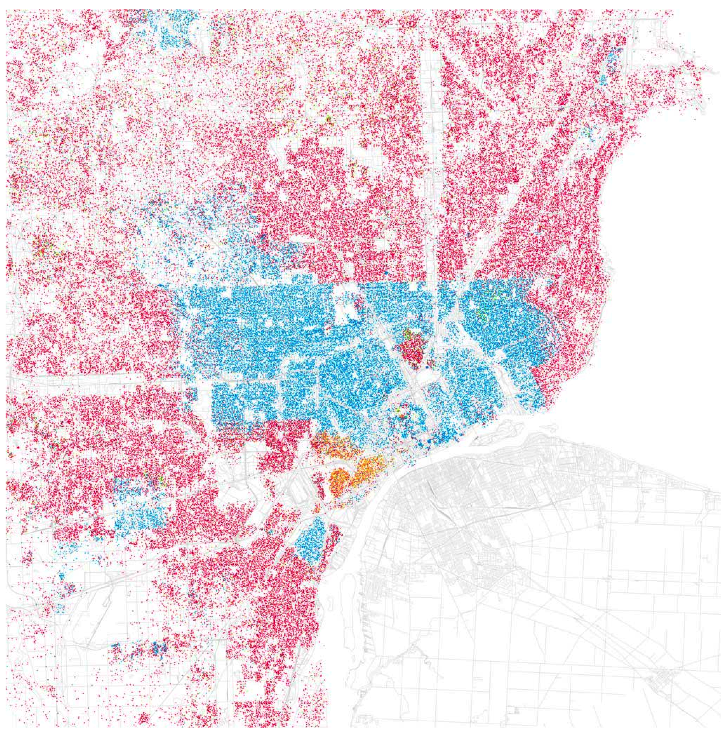 [Speaker Notes: Issues of race became more spatially pronounced – the effects still very present in today’s geography]
Jackson, TN
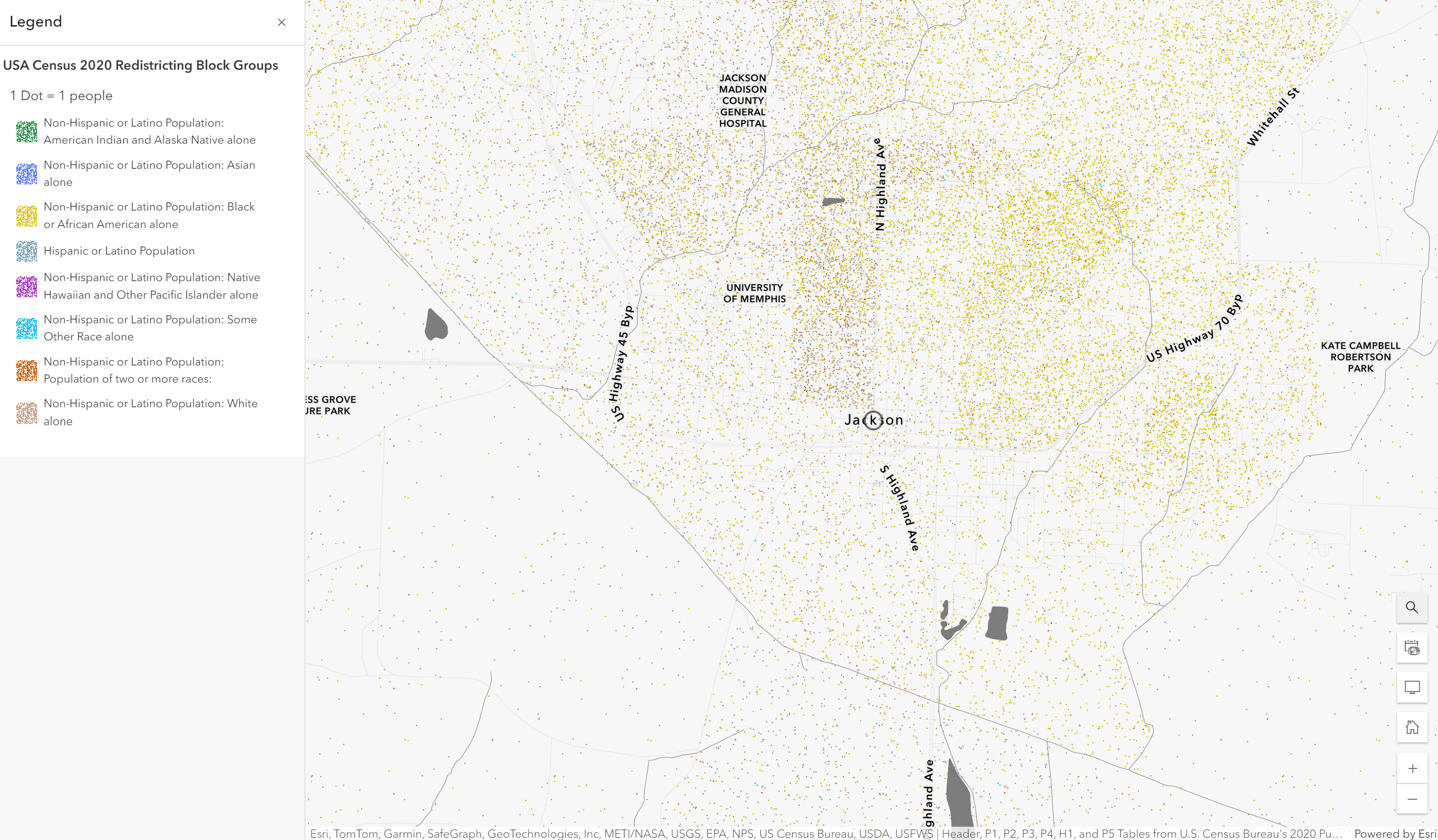 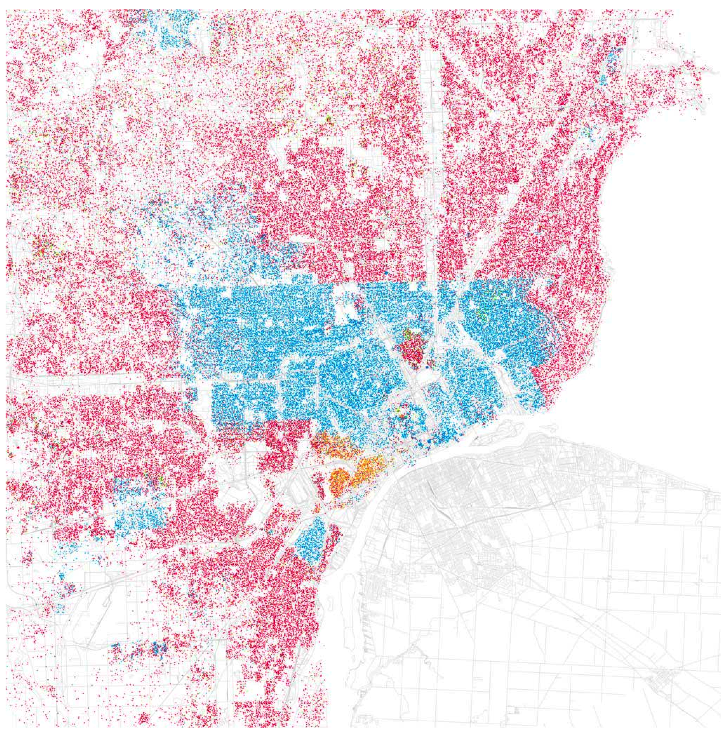 [Speaker Notes: Issues of race became more spatially pronounced – the effects still very present in today’s geography]
Montgomery, AL
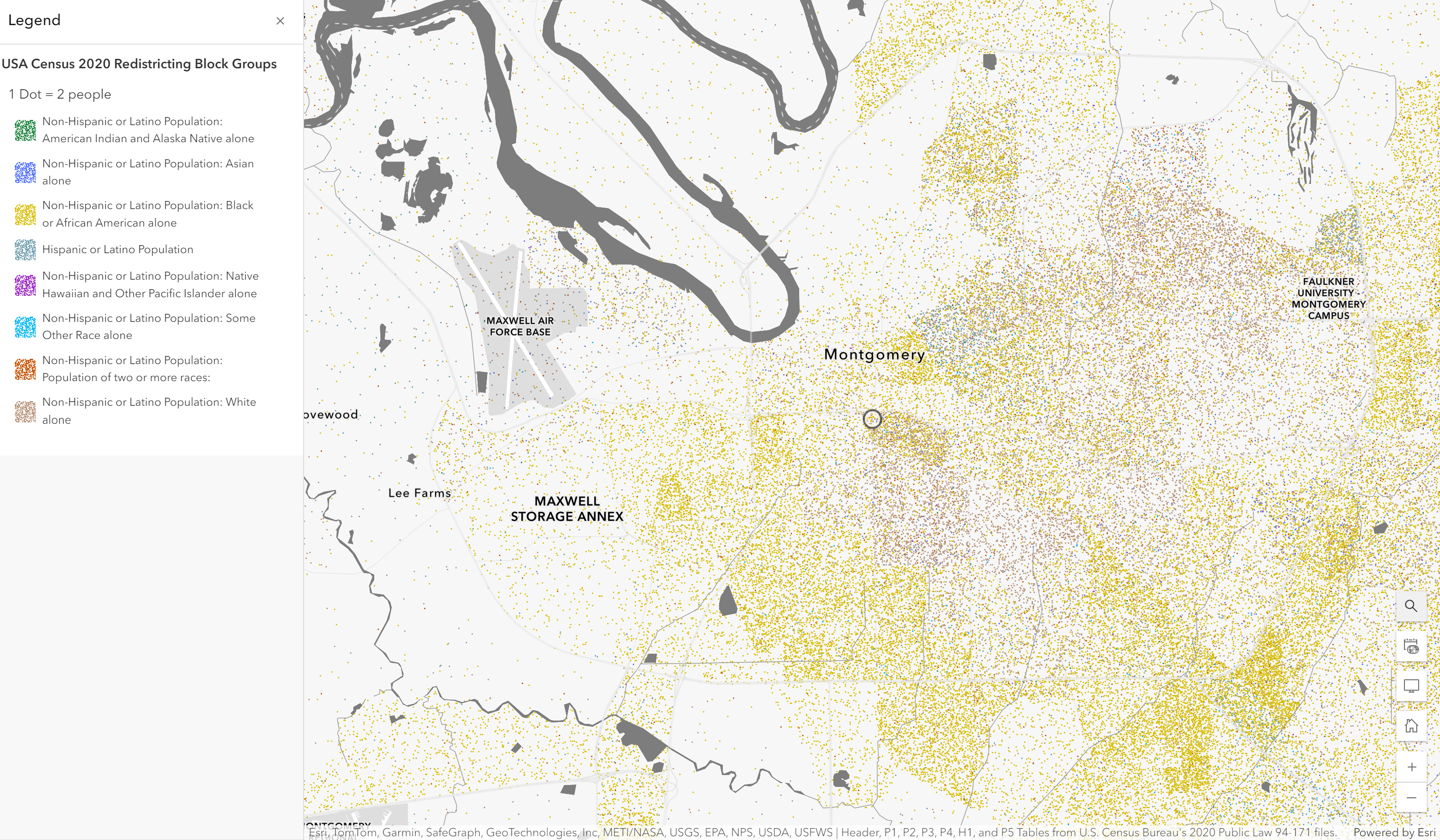 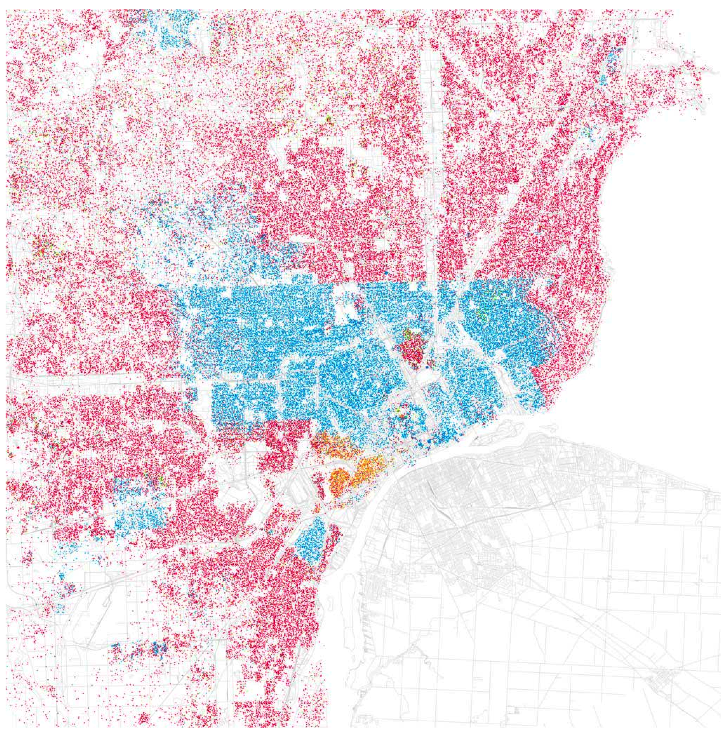 [Speaker Notes: Issues of race became more spatially pronounced – the effects still very present in today’s geography]
Portsmouth, VA
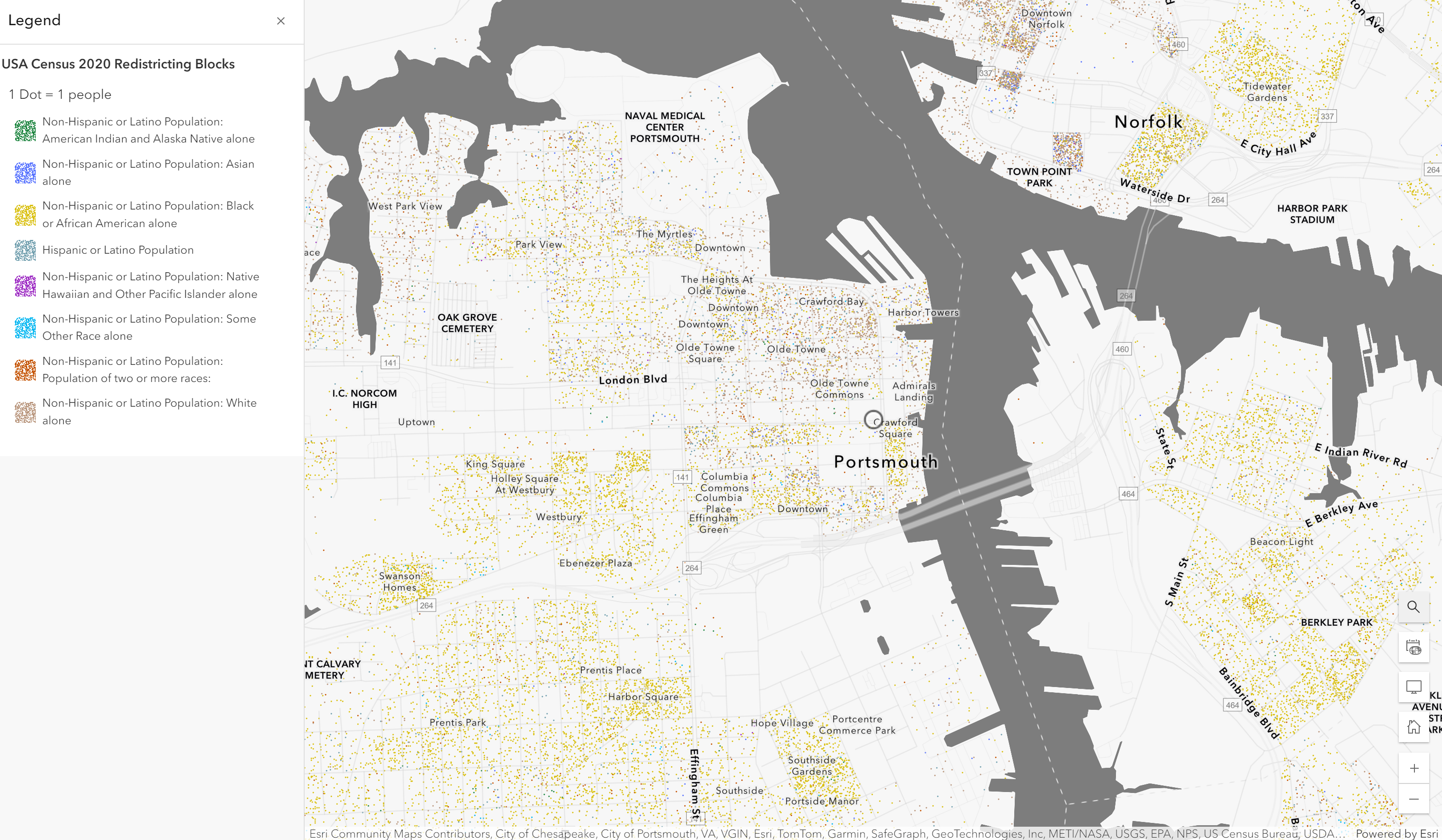 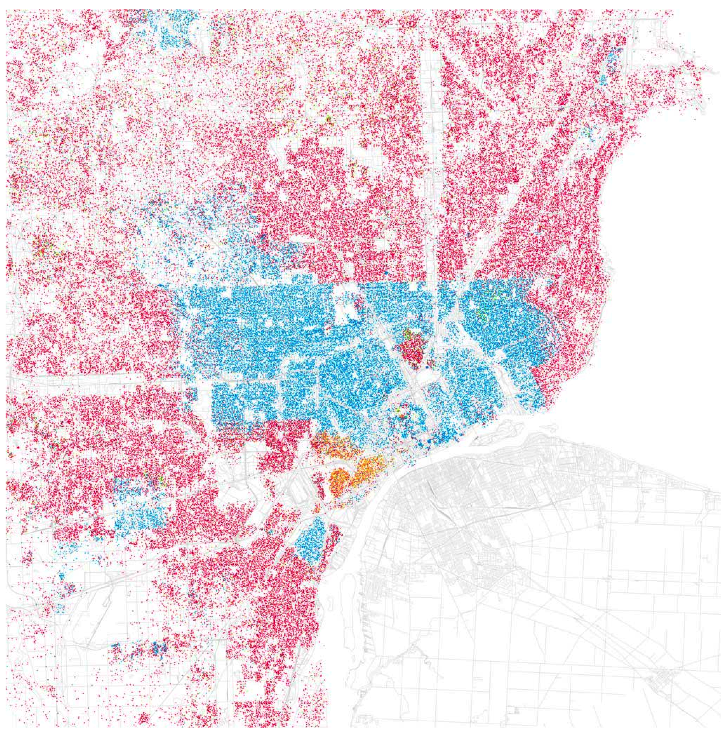 [Speaker Notes: Issues of race became more spatially pronounced – the effects still very present in today’s geography]
San Bernardino, CA
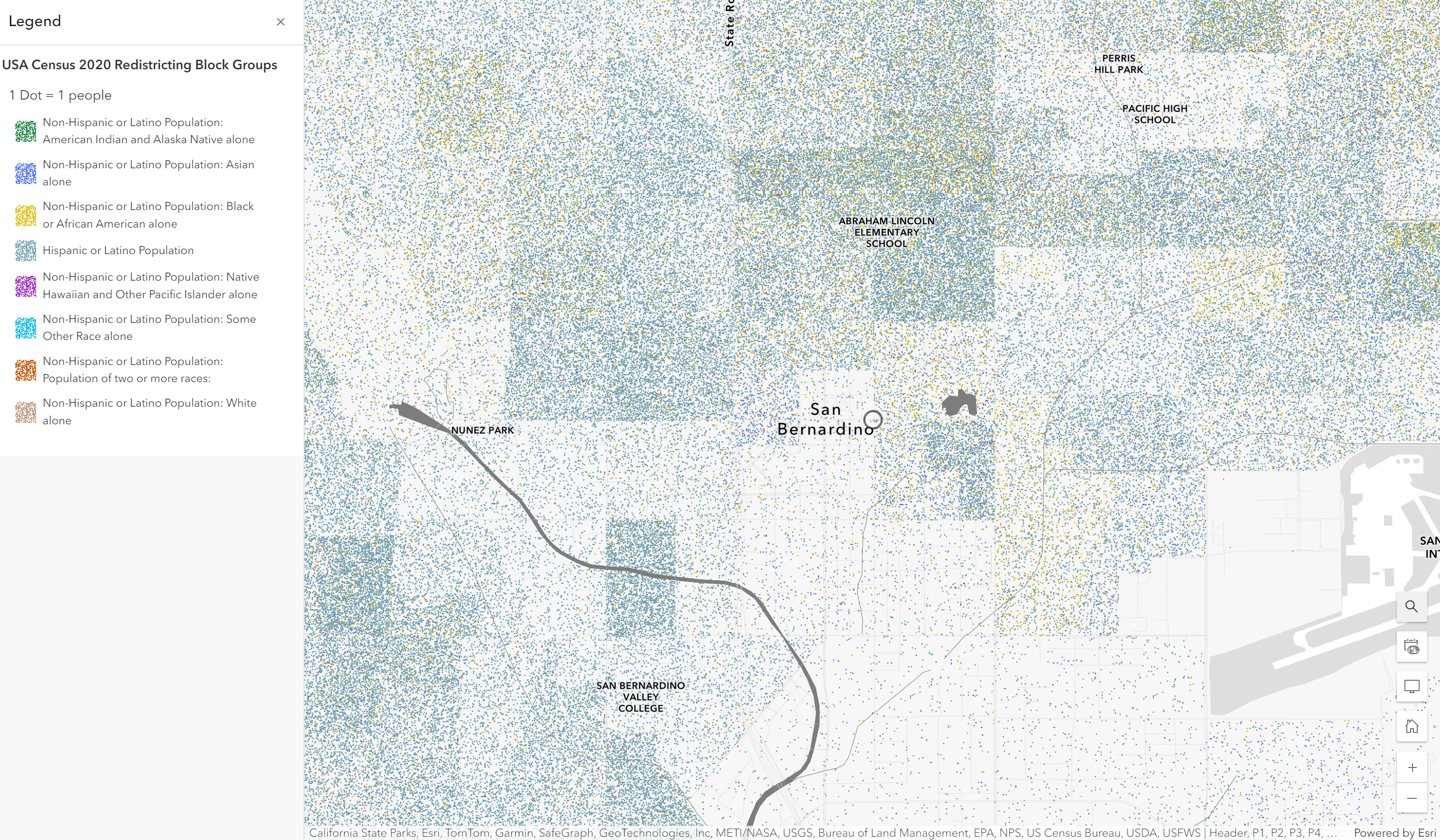 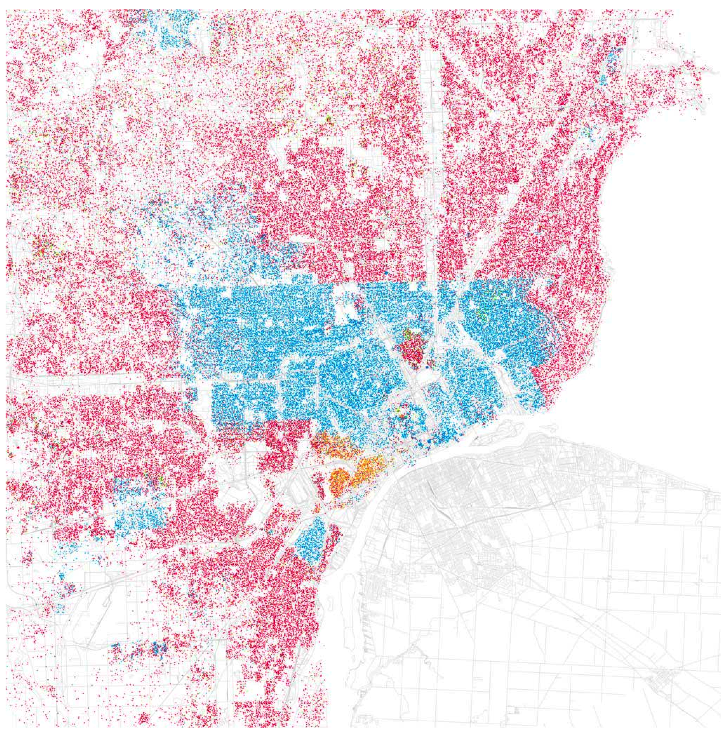 [Speaker Notes: Issues of race became more spatially pronounced – the effects still very present in today’s geography]
Suisin City, CA
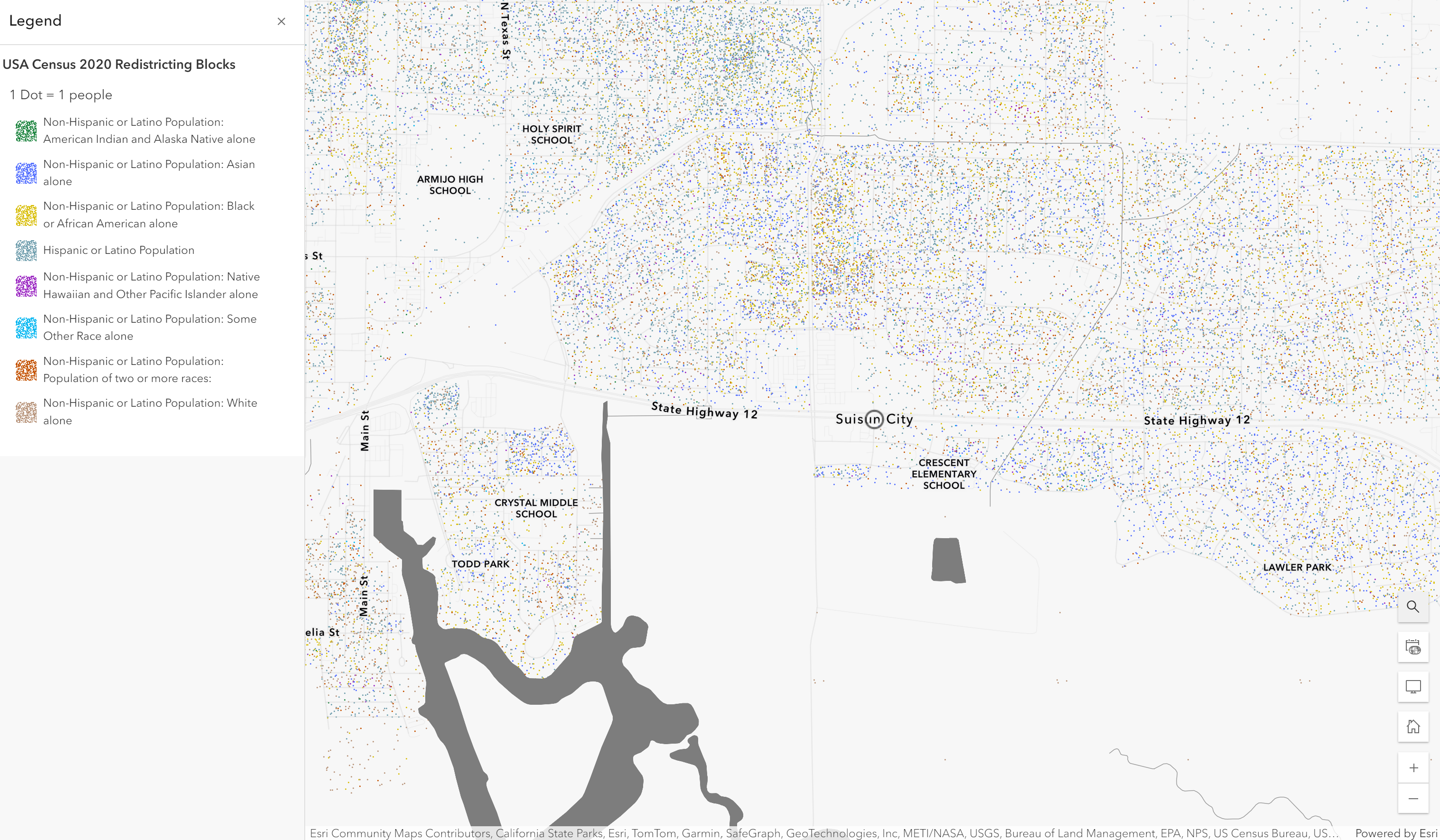 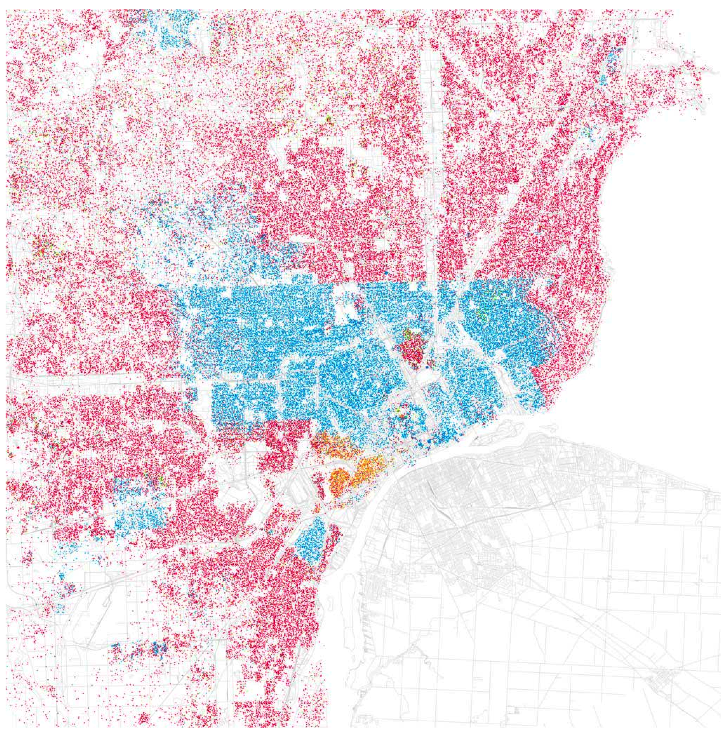 [Speaker Notes: Issues of race became more spatially pronounced – the effects still very present in today’s geography]
Website:
https://www.arcgis.com/apps/mapviewer/index.html?webmap=30d2e10d4d694b3eb4dc4d2e58dbb5a5
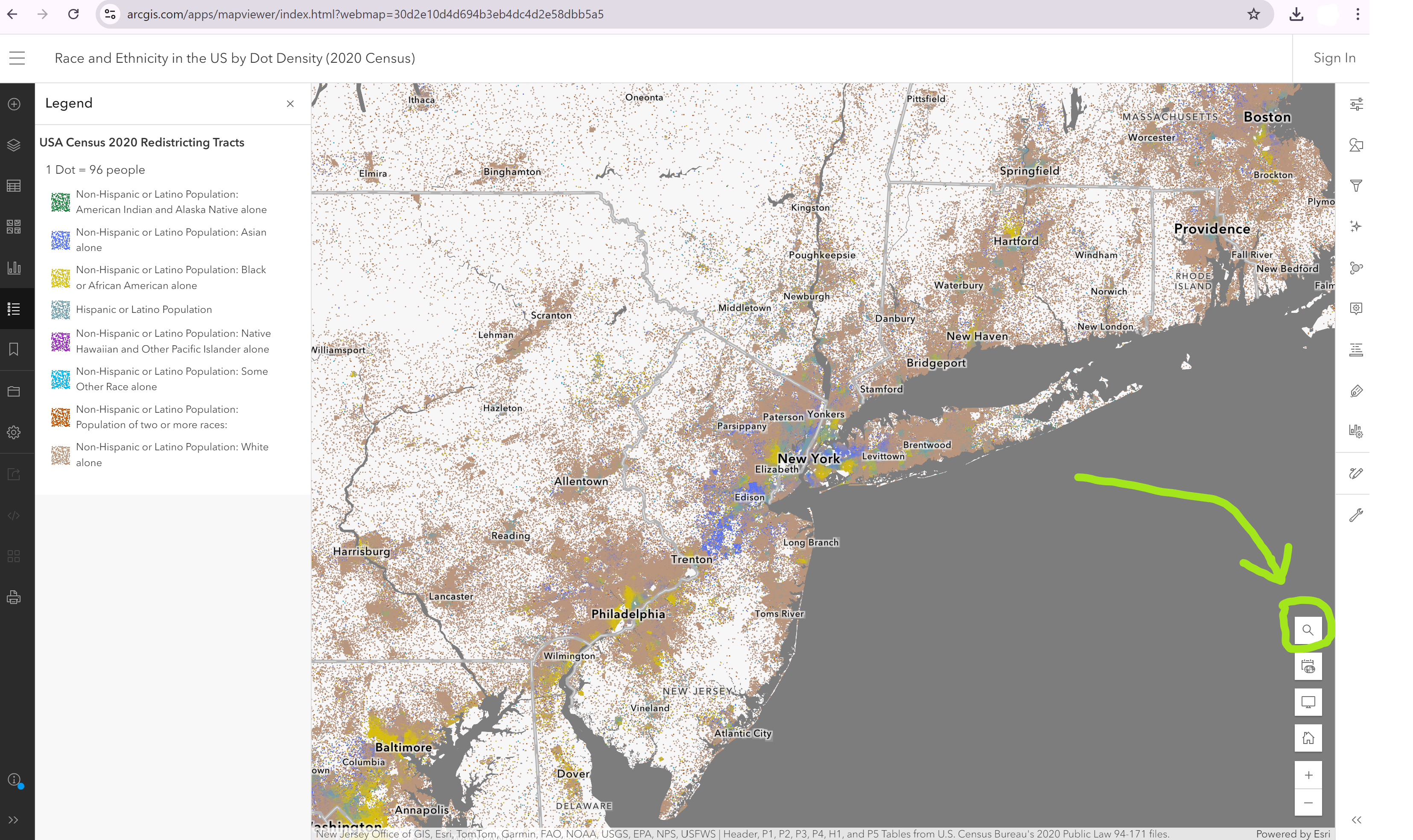 The website automatically opens up to New York, but you can search any city by clicking here
[Speaker Notes: Planning theory should address:
What is the relationship between the urban context and outcome? 
How does planning affect city users, including residents, commuters and visitors?
What principles should guide plan the formation, content and implementation?]